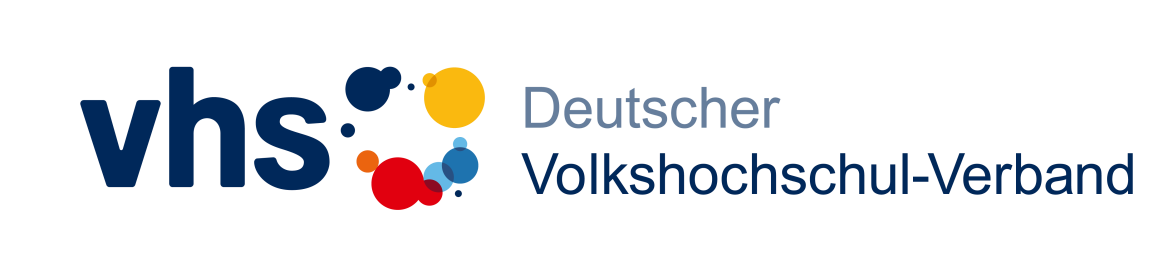 Familienorientierte Lernangebote
am xx. xx 20xx
in xx
Dozent/-in: xx
1
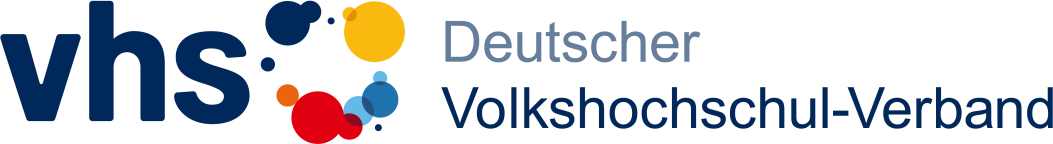 Programmablauf


Einführung ins Thema
Familienorientierte Grundbildung
Planung und Durchführung eines Angebots
Konzepte und Angebote
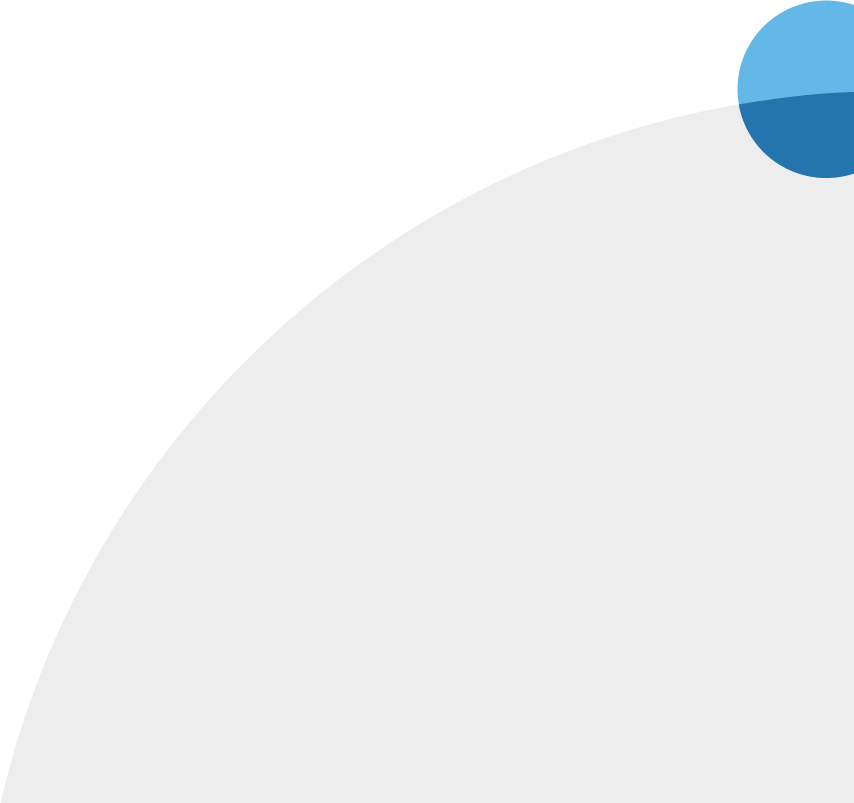 2
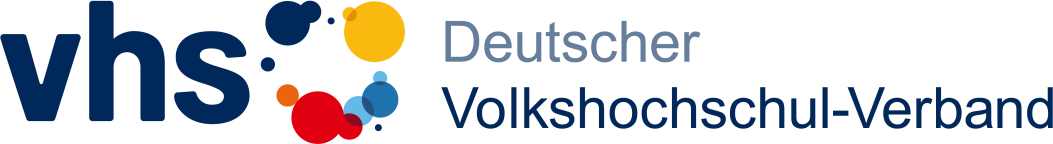 Einstieg
Wurde Ihnen in Ihrer Kindheit vorgelesen?
Von wem? Wie war das?
Was hat das bei Ihnen bewirkt?
Aktuelle Studienergebnisse besagen, dass nur einem Drittel der Kinder in Deutschland vorgelesen wird. Was denken Sie hierüber?
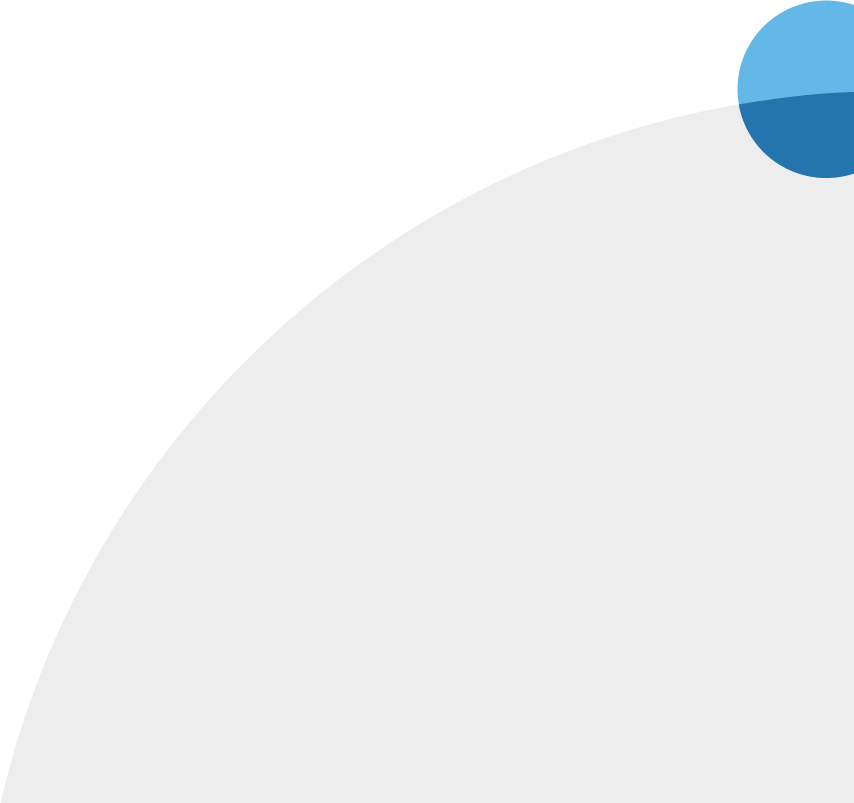 3
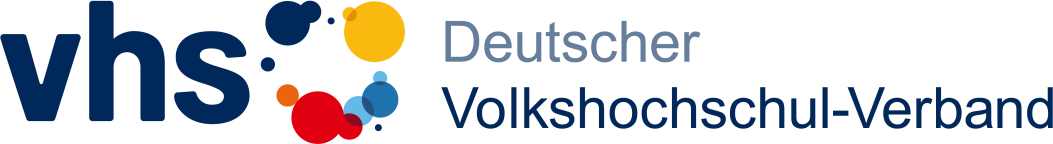 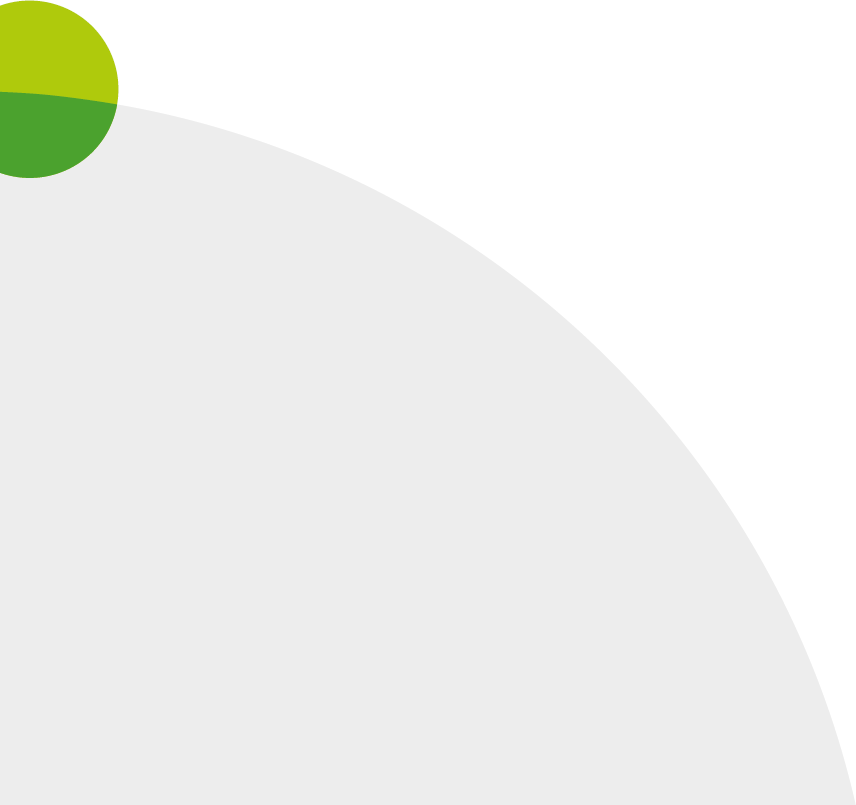 Baustein 1
Familienorientierte Grundbildung
4
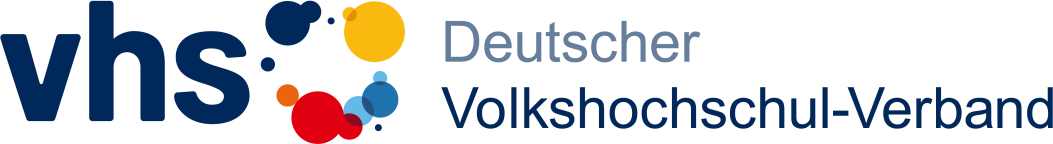 Vorlesen und Lesekenntnisse
Zahlen und Fakten
IGLU (Internationale Grundschul-Lese-Untersuchung) 2016: 19% der
Viertklässler*innen in Deutschland erreichen nicht Kompetenzstufe III (von V)

PISA 2015: die Lesekompetenz hat sich insgesamt in Deutschland zwar verbessert,
dennoch haben von den 15-jährigen Schüler*innen 16,2% Probleme mit dem
Lesen

Stiftung Lesen schätzt auf Basis ihrer repräsentativen Studien zwischen 2014 und 2019, dass ca. 8–10% der Kindern zwischen 2-8 Jahren von den Eltern nicht vorgelesen wird

Aus der Vorlesestudie 2019 geht hervor, dass bei Kindern zwischen 2 und 8
Jahren in 32% der Fälle nur einmal die Woche oder seltener vorgelesen wird

Vor allem in Familien mit niedriger Bildung wird zu selten vorgelesen: 51% der Eltern lesen maximal einmal pro Woche vor, 14% tun es nie
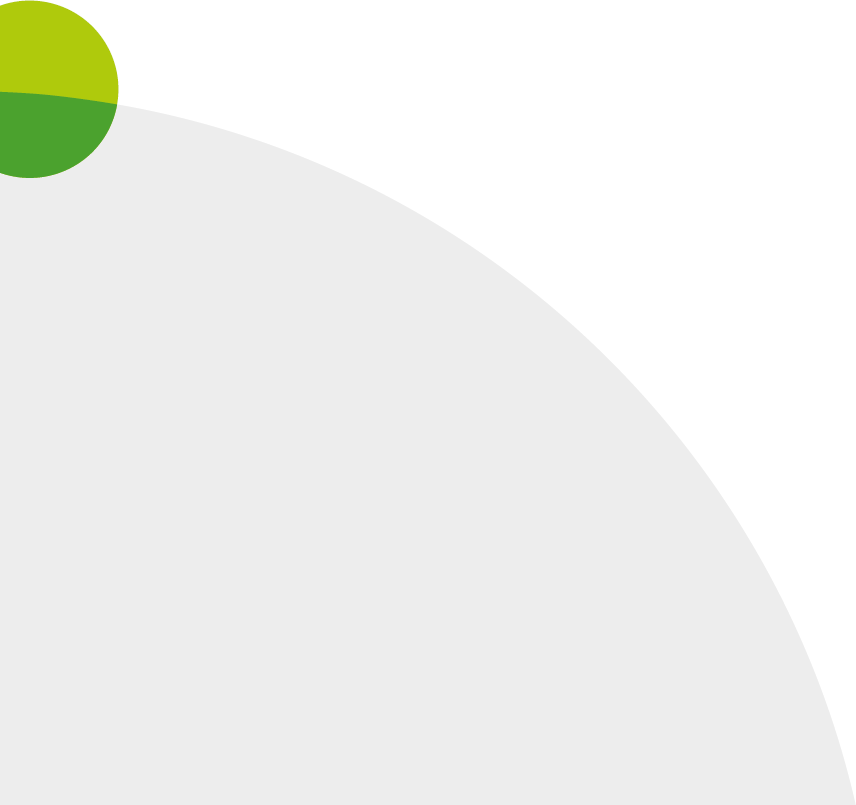 27.01.2020	5
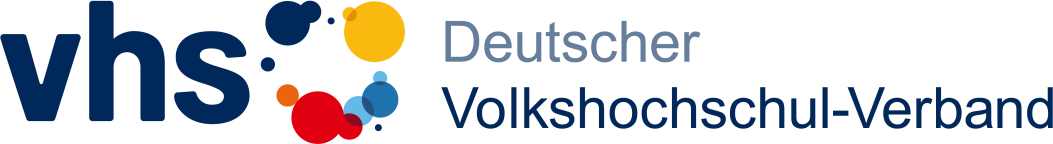 Vorteile des Vorlesens
Vorlesen ist für eine gute und ganzheitliche Entwicklung von Kindern wichtig weil, …

Kinder ihren Wortschatz erweitern können, grammatikalische Strukturen kennenlernen und auch lernen sich in andere Figuren und Situationen hineinzuversetzen.
sie dadurch den Gegenstand Buch kennenlernen. Sie lernen die Leserichtung kennen, erkennen, dass Buchstaben Worte ergeben und diese Sätze und Geschichten bilden. Ihnen wird ganz unterschwellig diese Systematik vermittelt.

Darüber hinaus lernen Kinder, denen regelmäßig vorgelesen wurde
leichter lesen,
gehen lieber zur Schule
lesen später im Jugendalter länger, lieber und mehr

Eltern sollten Vorlesen deshalb von Anfang an zu einem Ritual machen und dies regelmäßig einüben – so gewöhnen sich beide Seiten daran, dass Vorlesen seinen festen Platz im Tagesablauf hat.
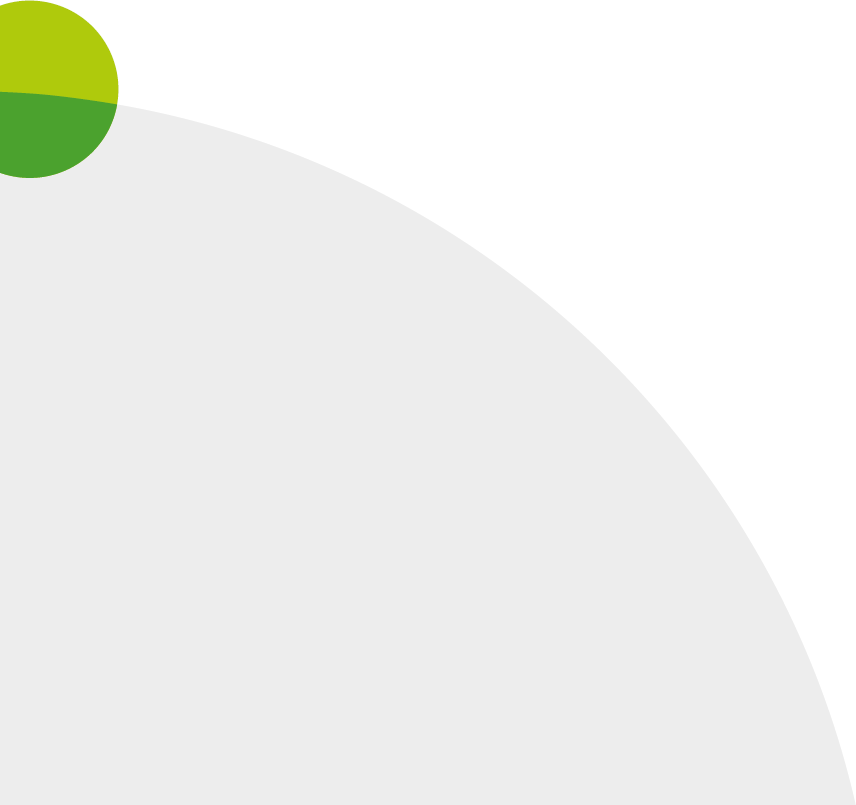 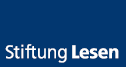 27.01.2020	6
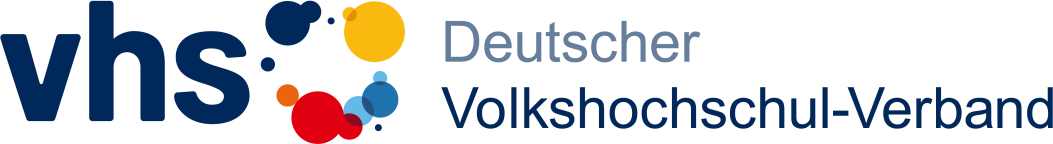 Familienorientierte Grundbildung
Vorteil des Ansatzes:
Einbindung der Familie zur Literalitätsbildung und gleichzeitig Eltern mit
Lese- und Schreibschwierigkeiten erreichen.

Definition nach Sven Nickel (2016)
„Family Literacy beschreibt den Ansatz sozialraumorientierter Bildungsarbeit, der auf ein generationenübergreifendes, informelles Lernen in Familien und Gemeinschaften zielt.“

Der Fokus liegt auf der Förderung literaler Kompetenzen und der Schriftsprachentwicklung beider Seiten. Klassisch werden drei Ziele anvisiert:
Verbesserung der literalen Kompetenzen der Eltern
Entwicklung der Lese- und Schreibfähigkeiten der Kinder
Verbesserung der elterlichen Kompetenz, die Kinder zu unterstützen
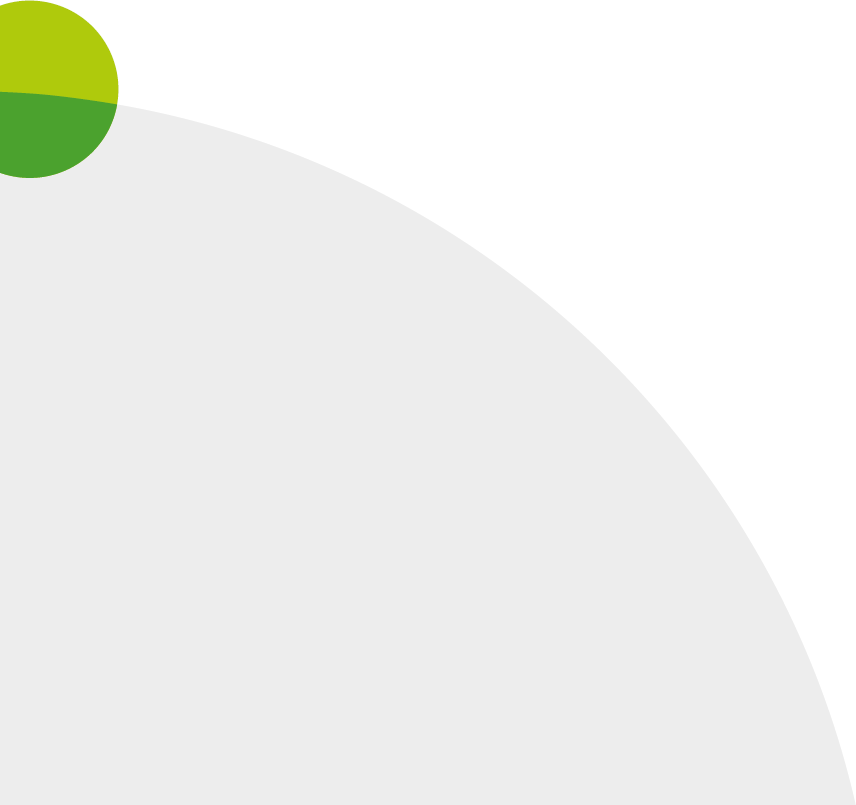 27.01.2020	7
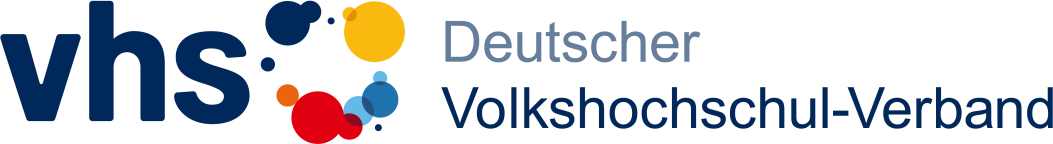 Konzept
Klassische Angebote gliedern sich in drei Komponenten

Elternzeit
Eltern verbessern ihre Grundbildungskompetenzen und lernen über Basiswissen über Sprachentwicklung und -förderung. Außerdem planen Eltern die gemeinsame Familienzeit.

Kinderzeit
Kinder lernen mit Hilfe von Lernbegleitungen spielerisch, experimentell und kreativ Schriftsprache im Alltag zu erleben.

Familienzeit
Eltern und Kinder führen gemeinsam „lern- und entwicklungsförderliche Aktivitäten“ durch. Diese Aktivitäten sind durch die Eltern geplant und so angelegt, dass sie auch mit eigenen Mitteln und im eigenen Haus weitergeführt werden können.
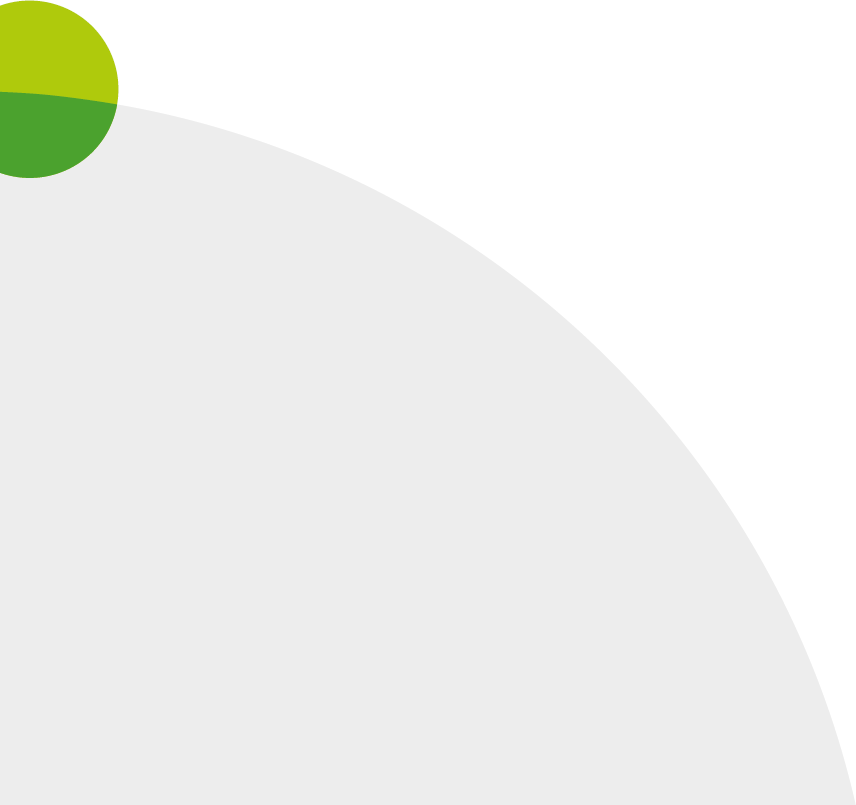 27.01.2020	8
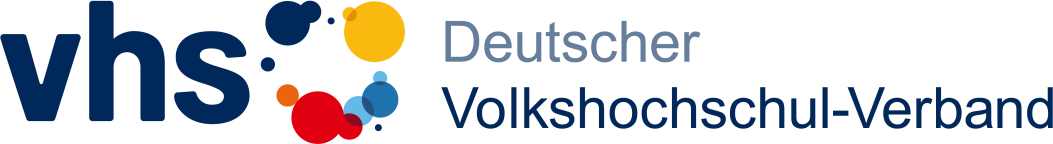 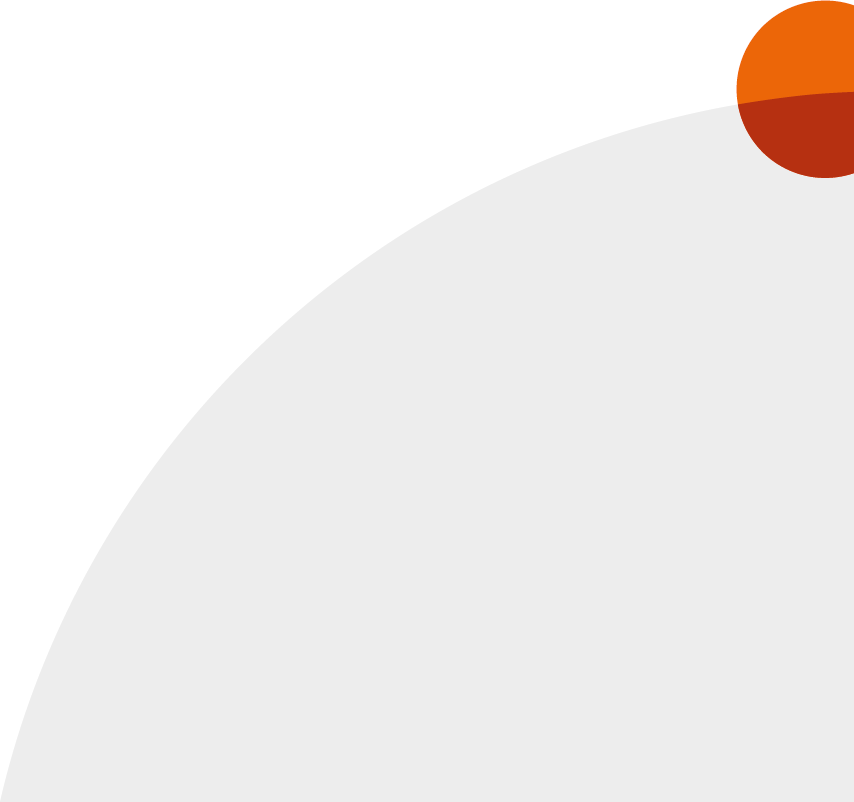 Baustein 2
Planung und Organisation des Angebots
9
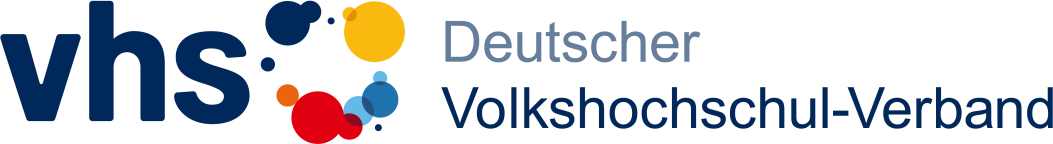 Leitfragen
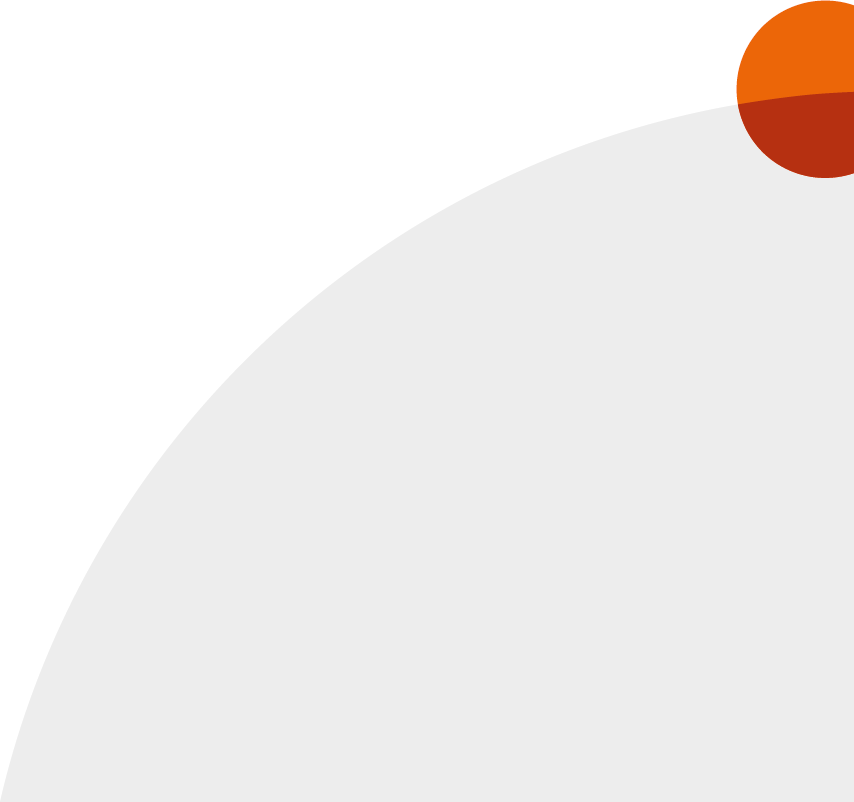 Welche Teilnehmenden werden vermutlich mein Angebot besuchen?
(Altersgruppe / Bildungshintergrund / Mutter- oder Zweitsprachler etc.)

Welche Bedarfe wird diese Zielgruppe vermutlich haben?

Welche Ressourcen benötige ich bzw. meine Einrichtung?
(Häufigkeit, Dauer, Lernbegleiter*innen, Material, Raumaustattung etc.)

Wie bewerbe ich das Angebot?
(Kenntnisse der Öffentlichkeitsarbeit, Ressourcen etc.)
10
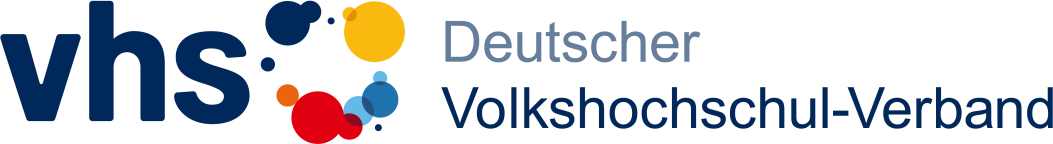 Bewerbungsbeispiele
Was?
Postkarten
Plakate
Flyer
Zeitungsanzeige/ Lokalradio
Internet / Social Media
„Visitenkarten“

Wo?
Ämter
Kitas / Schulen
Arztpraxen / Apotheken
Jobcenter
(Sport-)vereine
Bücherei & Museen
Stadtteilvereine
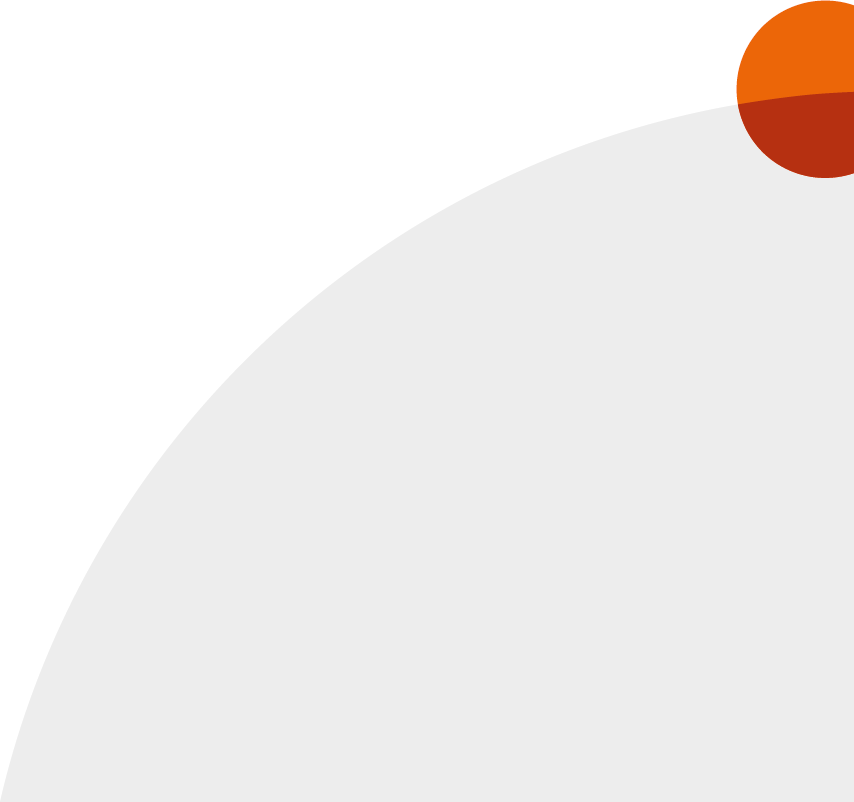 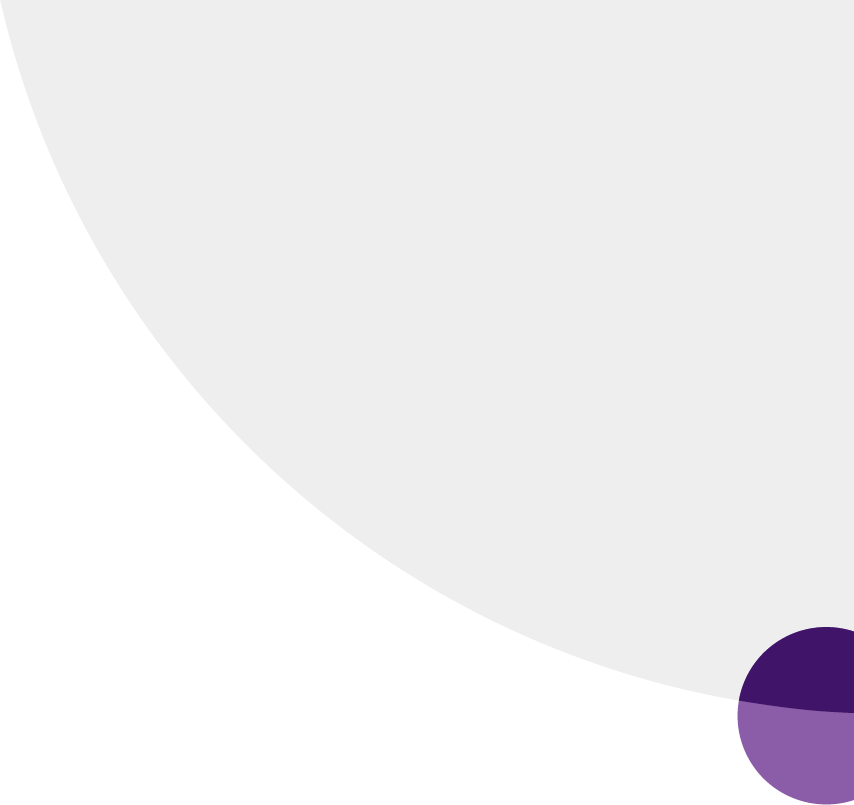 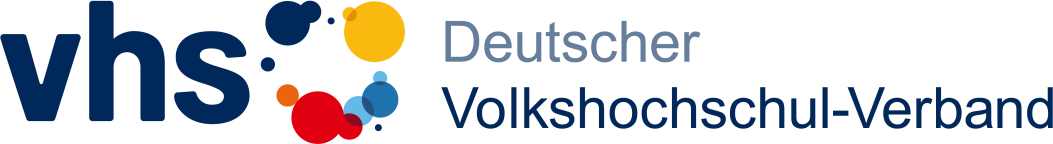 Baustein 3
Konzepte und Angebote
12
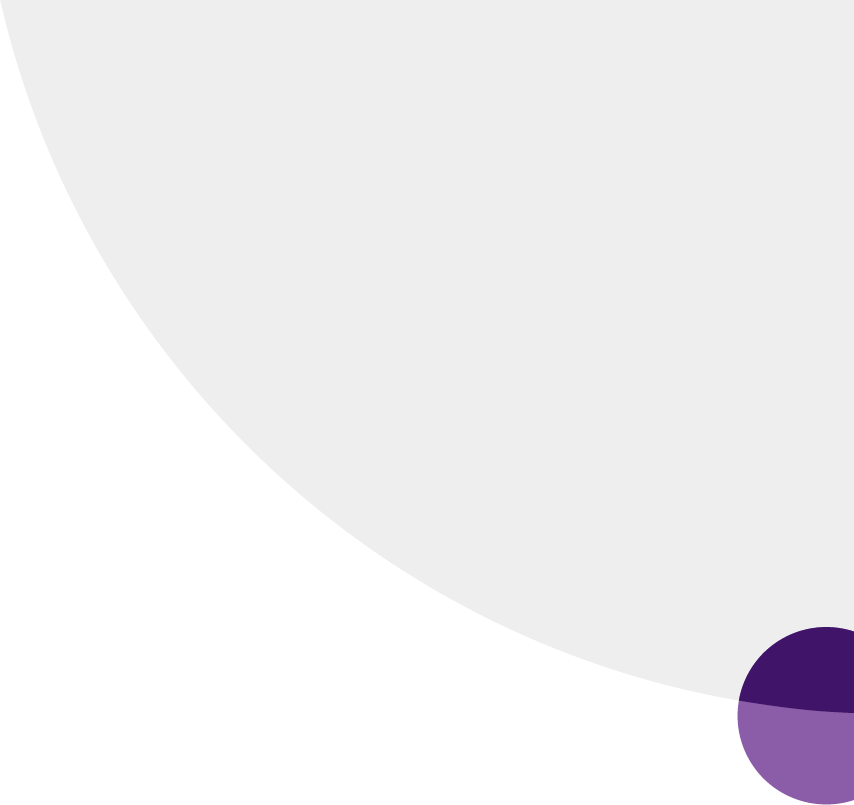 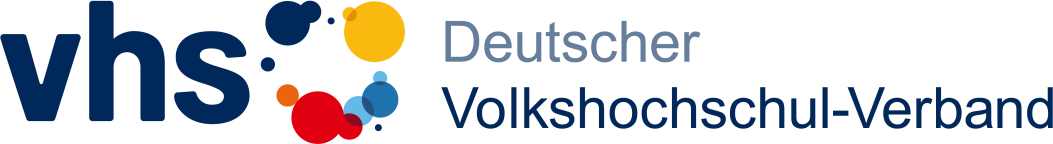 Angebotsbeispiele - Elternzeit
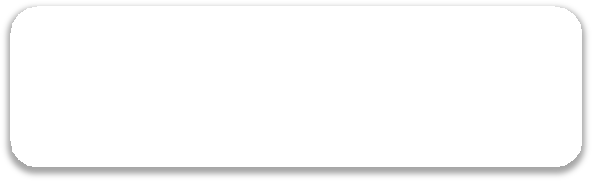 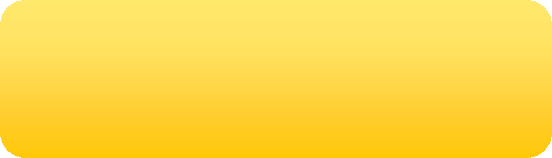 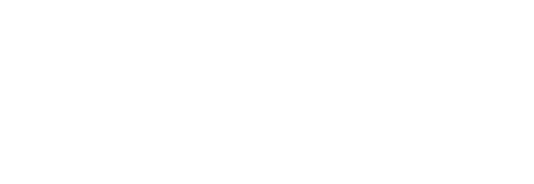 „Mein Kind kommt zur Schule“
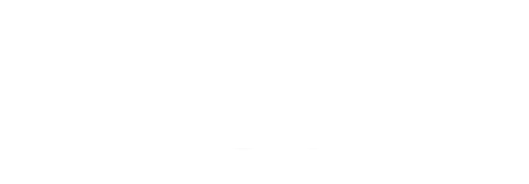 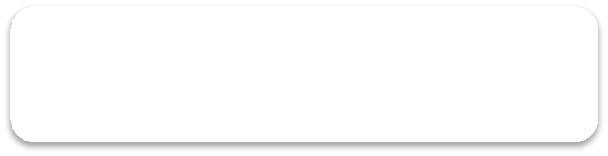 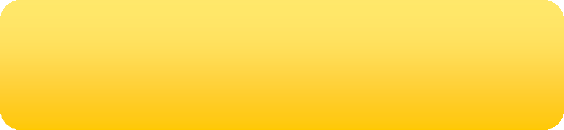 Eigene Bildungs- / Lesebiographie
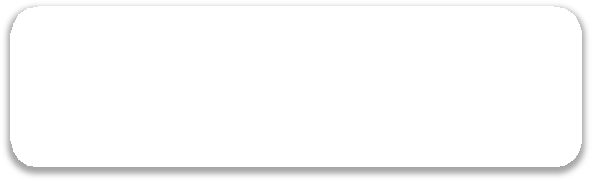 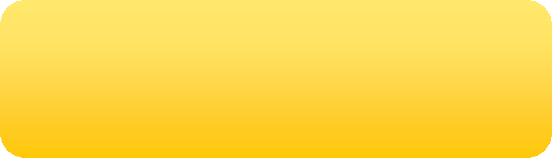 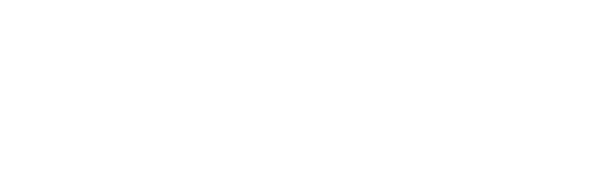 Workshop: "Vorlesen macht glücklich"
Kochen – gesunde Ernährung für mein Kind
Lerntreff Lesen
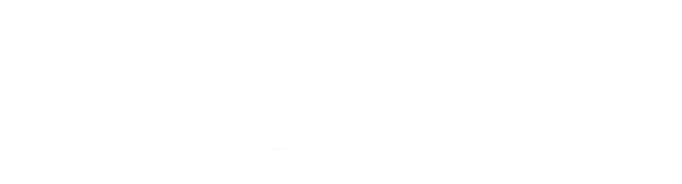 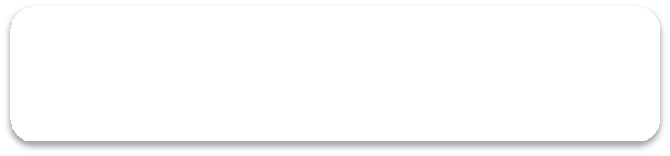 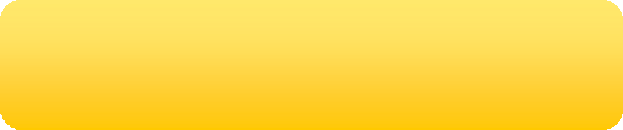 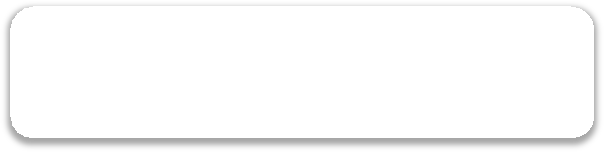 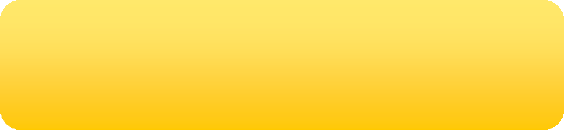 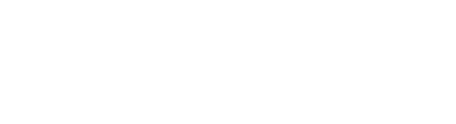 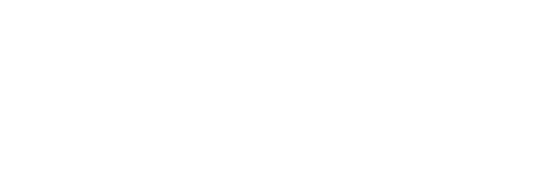 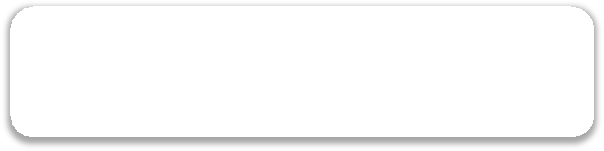 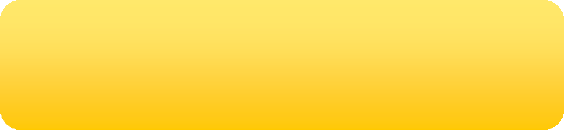 Medienverhalten in
der Familie
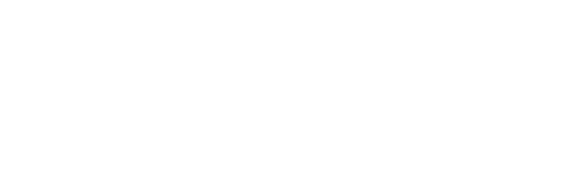 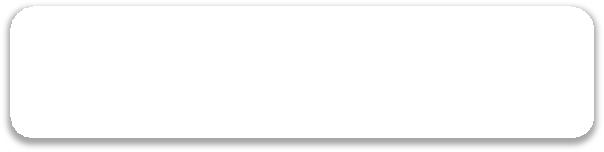 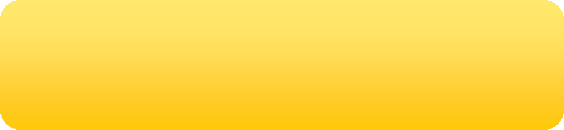 Gesunde Ernährung
für meine Familie
13
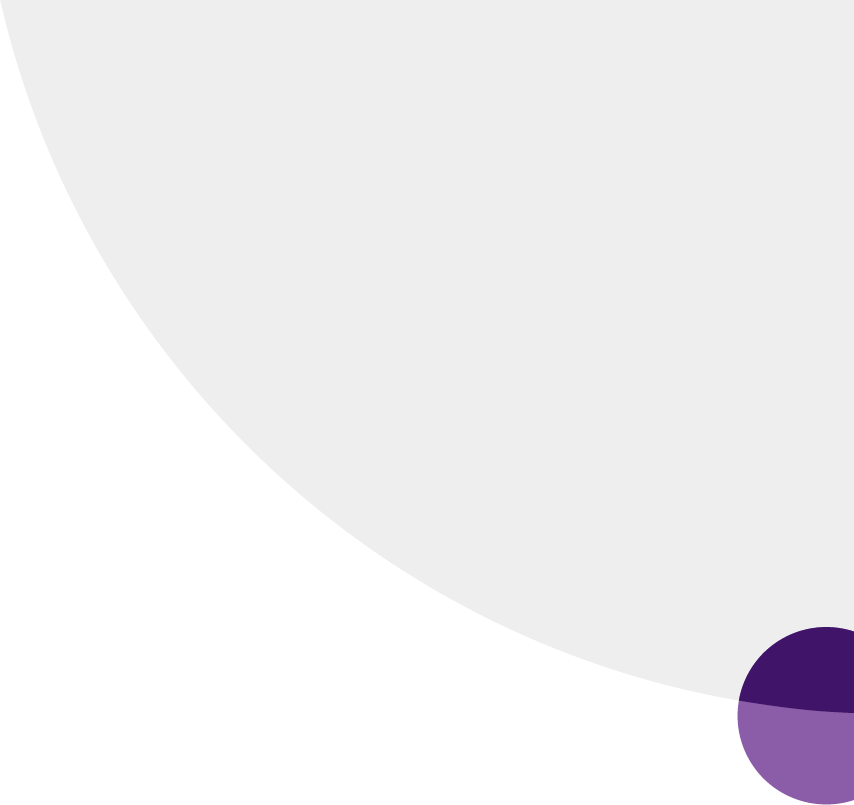 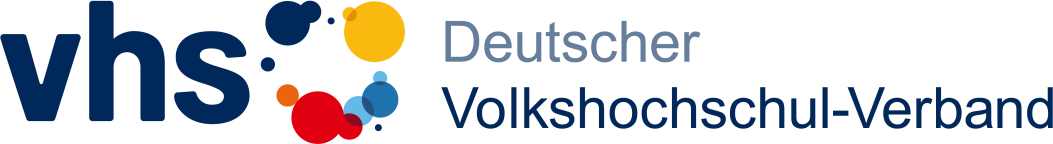 Angebotsbeispiele - Familienzeit
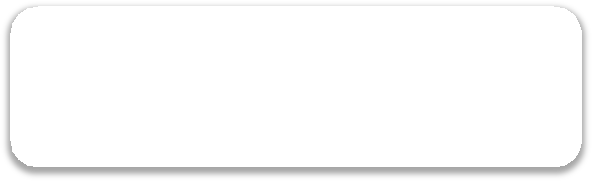 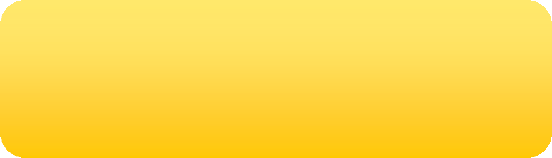 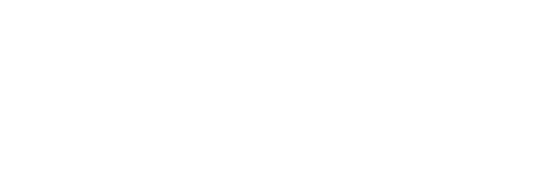 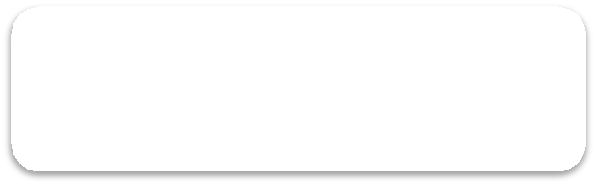 Buchstaben/Zahlen basteln
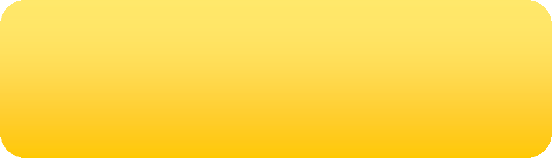 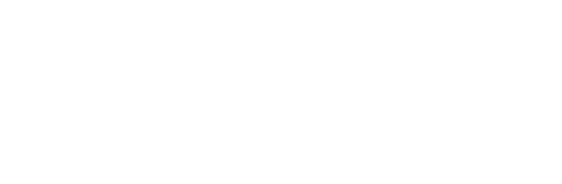 Mein Bilderbuch für mein Kind
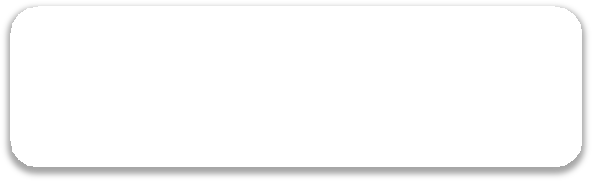 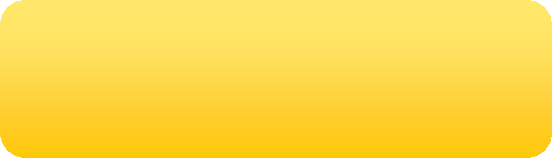 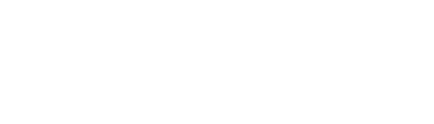 1x1 Spieletreff
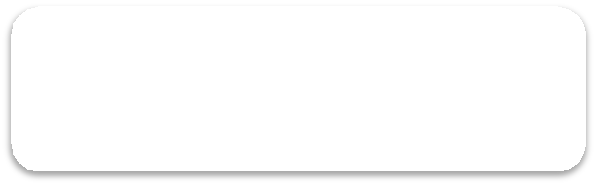 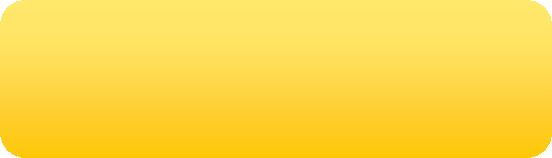 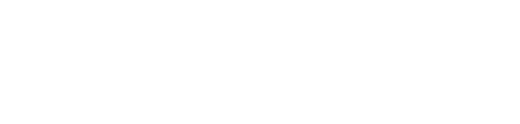 Buchstabenspiele
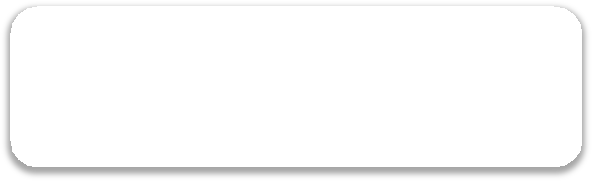 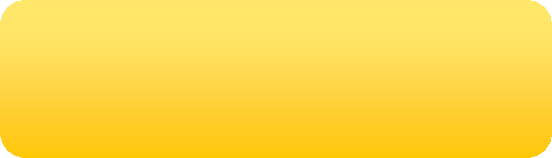 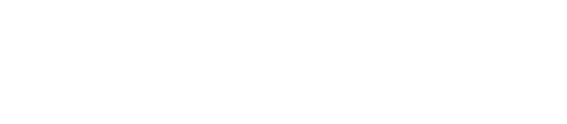 Buchstabenstempel
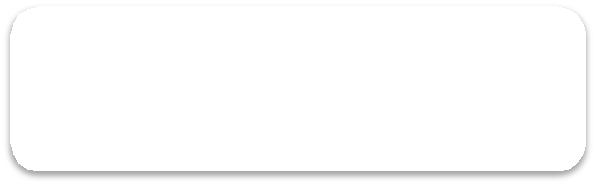 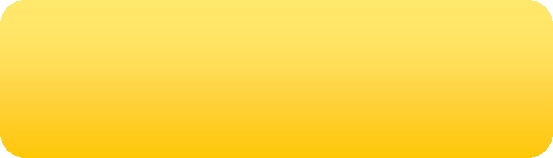 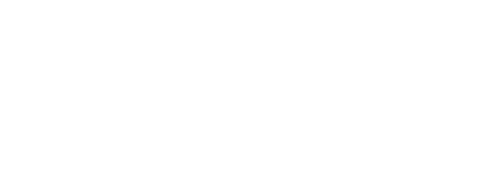 Namensschilder gestalten
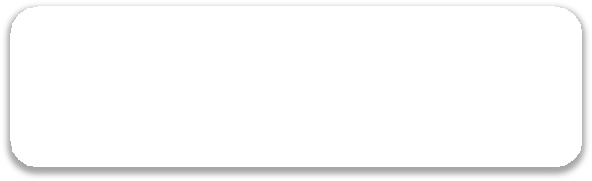 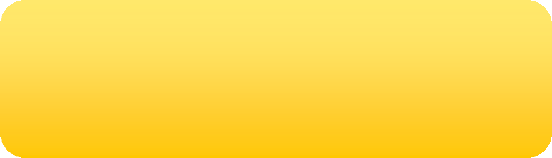 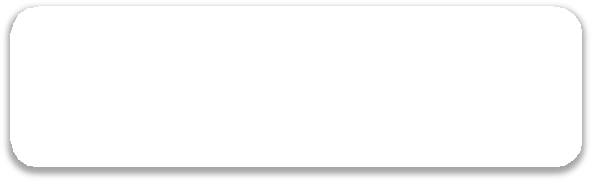 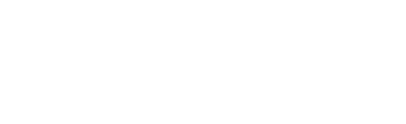 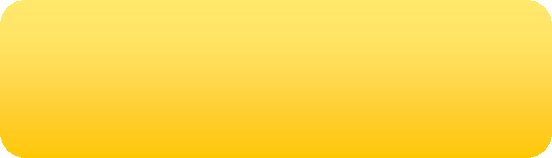 Lesepicknick
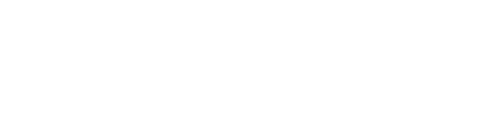 Büchereibesuch
14
Herzlichen Dank für die Aufmerksamkeit und die Mitarbeit!